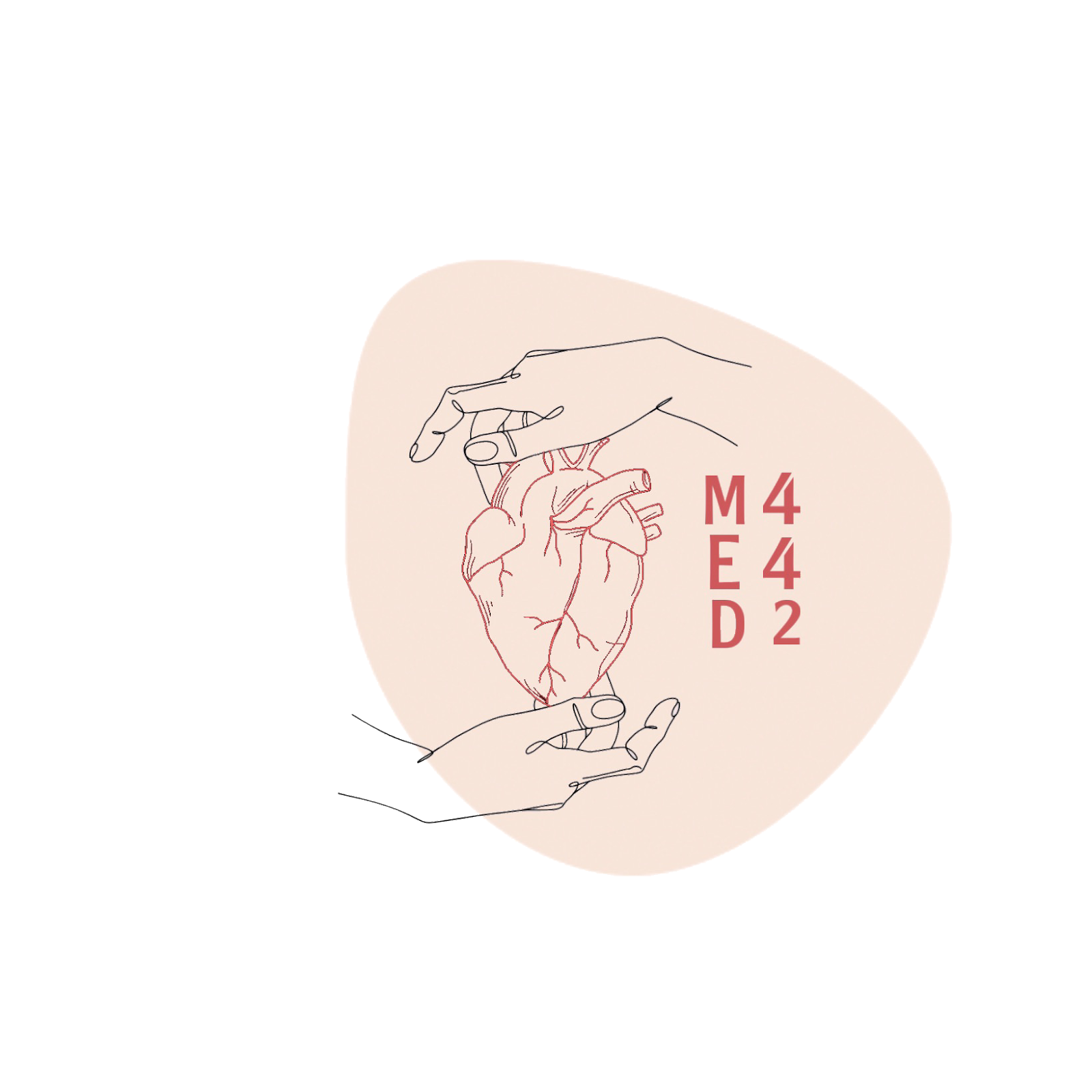 L1
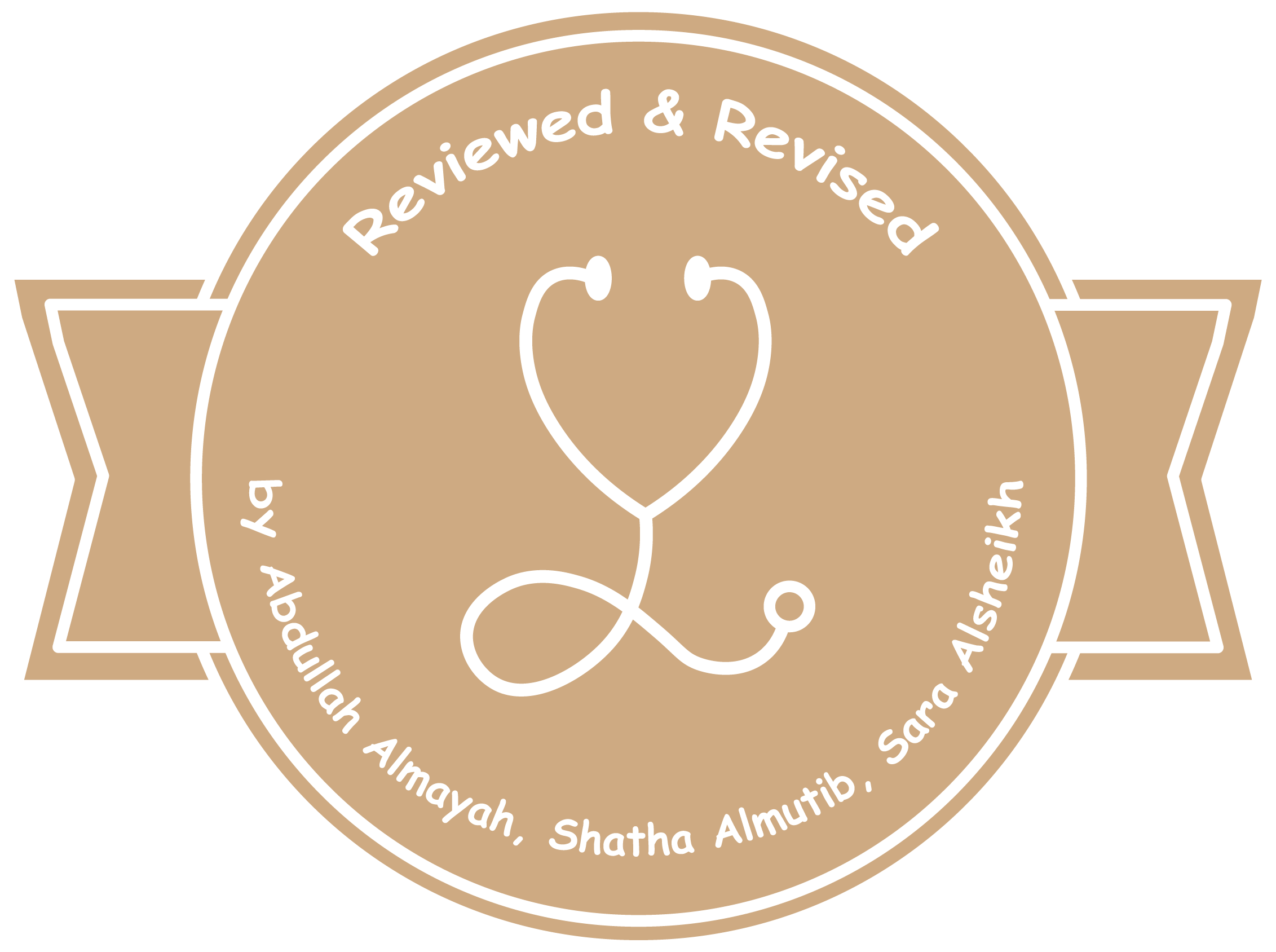 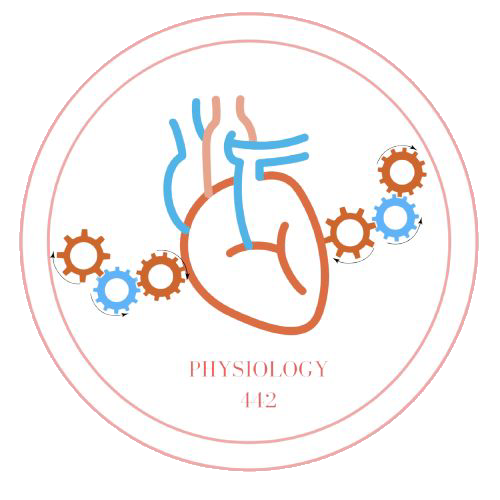 Renal Functions and Glomerular Filtration
Renal Physiology
Editing File
- Color Index:
Main Text
Male’s Slides
Female’s Slides
Important
Doctor’s Notes
Extra Info
Objectives
Enumerate general functions of the kidney.

Describe the functional anatomy of urinary system and nephron.

Identify and describe that the nephron is the structural and function unit of the kidney. 

Explain glomerular filtration membrane & filtration forces.

Describe mechanism of filtration & composition of the glomerular filtrate

Calculate the net filtration pressure using parameters of Starling forces.

Identify and describe the factors controlling GFR in terms of starling forces, permeability with respect to size, shape and electrical charges and filtration coefficient
https://youtu.be/SVqSqPOcahY
1
Functions of the Kidney
Excretion
Synthetic Function
Regulation
Glucose (Gluconeogenesis)
1,25-dihydroxy Vitamin D3 activation (calcitriol)
Hormone production: 
Erythropoietin (Acts on bone marrow)
Renin (Acts in kidneys)
Hormone secretion, metabolism, & excretion:
Water (extracellular fluid volume)
Electrolytes (Na+, K+, HCO 3-, Ca++)
Acid-base
Arterial BP
Blood pH
Blood with metabolic waste products 
e.g. Urea, Creatinine, Benzoate, Penicillin, Saccharin, Uric Acid and Bilirubin
Ingested Toxins
 e.g. Drugs & Pesticides
Male’s slides only
Naturally occurring vitamin D (cholecalciferol) Vit D1
Liver             hydroxylation

25-hydroxycholecalciferol (25-OHD3) Vit D2
Kidneys            1α-hydroxylase enzyme             PTH

1,25-dihydroxycholecalciferol (1,25-(OH)2D3)
So with kidney failure patients might get osteoporosis due to decreased VIt D
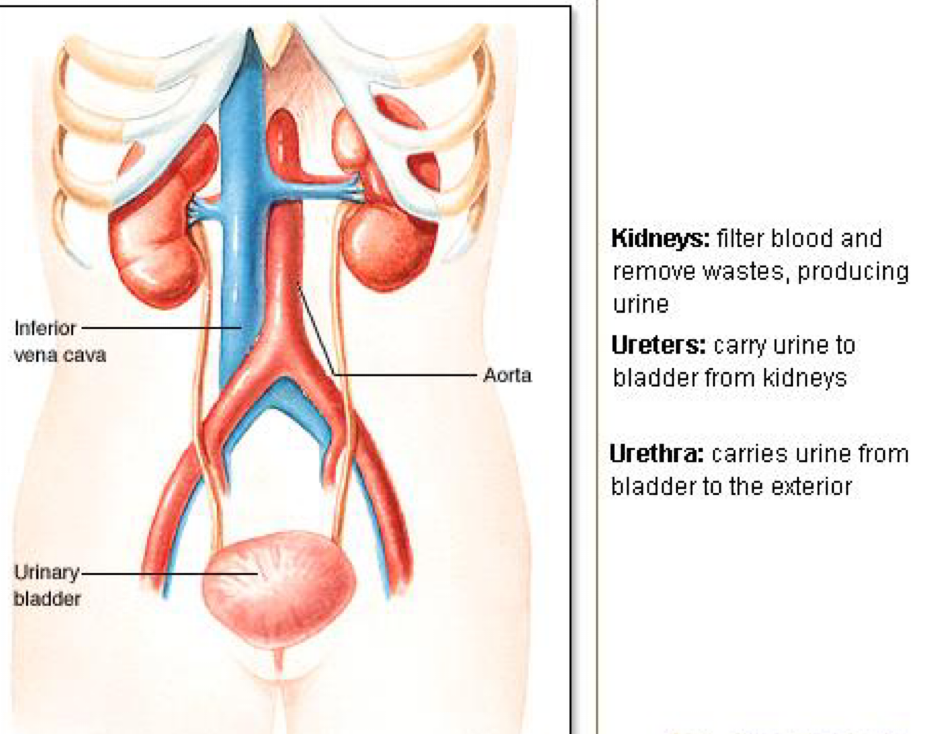 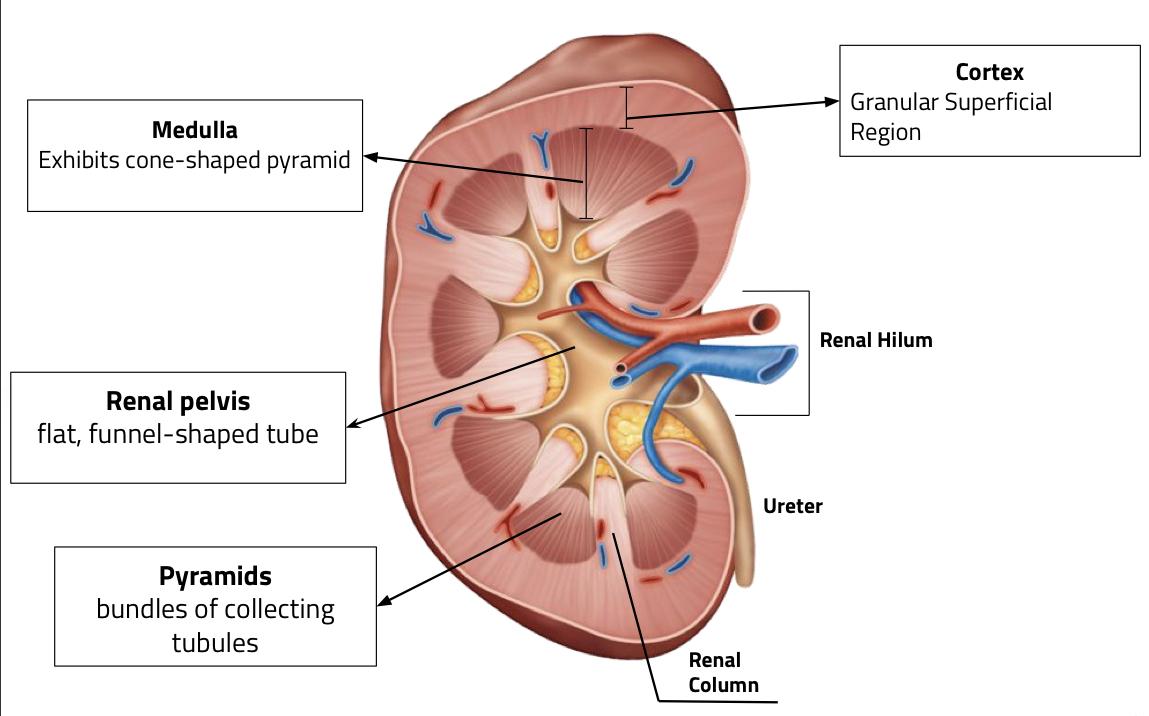 team 439
2
The Nephron
It is the functional and structural unit of the kidney
Each kidney has 1 Million nephrons, each nephron is capable of urine formation
The kidney cannot regenerate new nephrons. 
After age 40, the number of functioning nephrons usually decreases about 10 per cent every 10 years; thus, at age 80, many people have 40 percent fewer functioning nephrons than they did at age 40.
Not all nephrons work ideally, remember this for Lec4
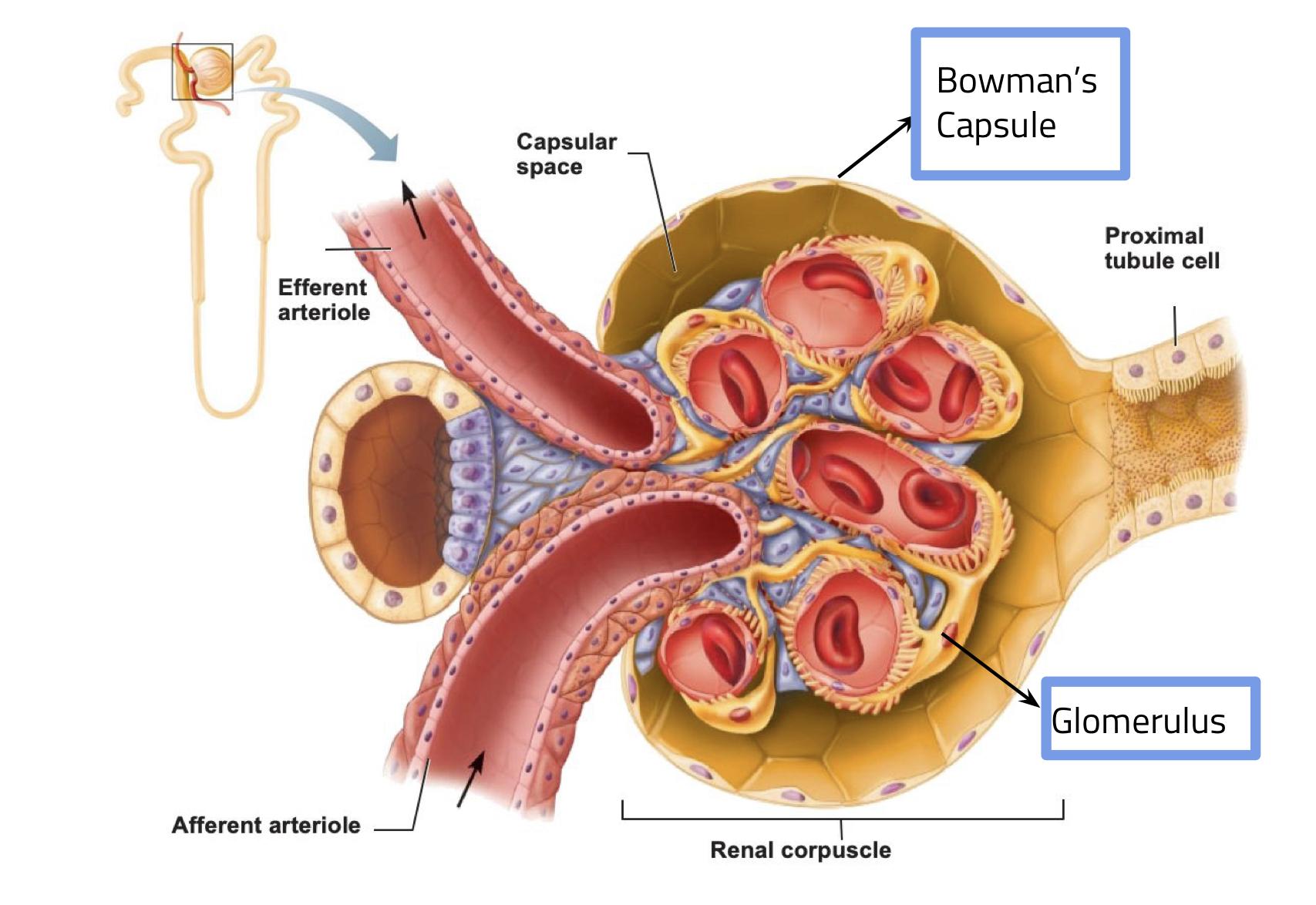 Only in males’ slides
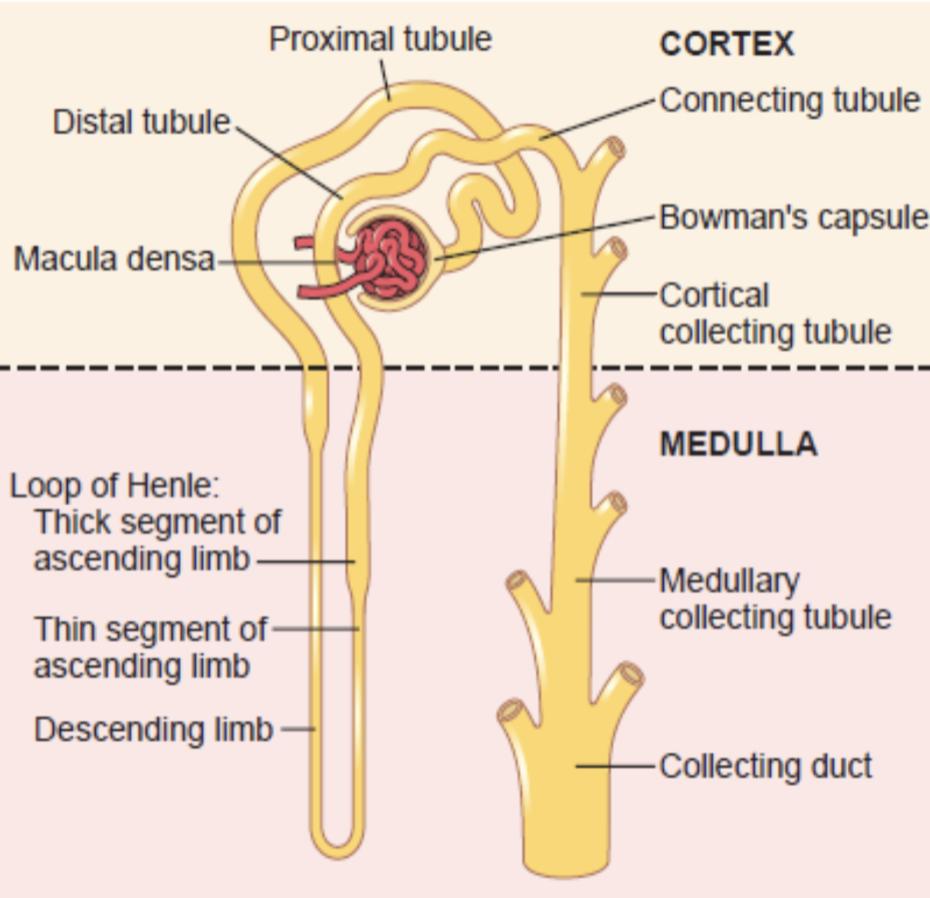 Parts of nephron
8 to 10 cortical collecting ducts join to form a single larger collecting duct (about 250) that runs downward into the medulla and becomes the medullary collecting duct.
The collecting ducts merge to form larger ducts that eventually empty into the renal pelvis through the tips of the renal papillae.
3
The Nephron
Renal corpuscle comprises 4 main cell types:
Endothelial cells: are fenestrated. 
Visceral epithelial cells (podocytes): which support the delicate glomerular basement membrane by pseudopodia. 
Parietal epithelial cells: cover the Bowman's capsule. 
Mesangial cells: contractile cells

 Type I Medullary Interstitial Cells secrete PGE2
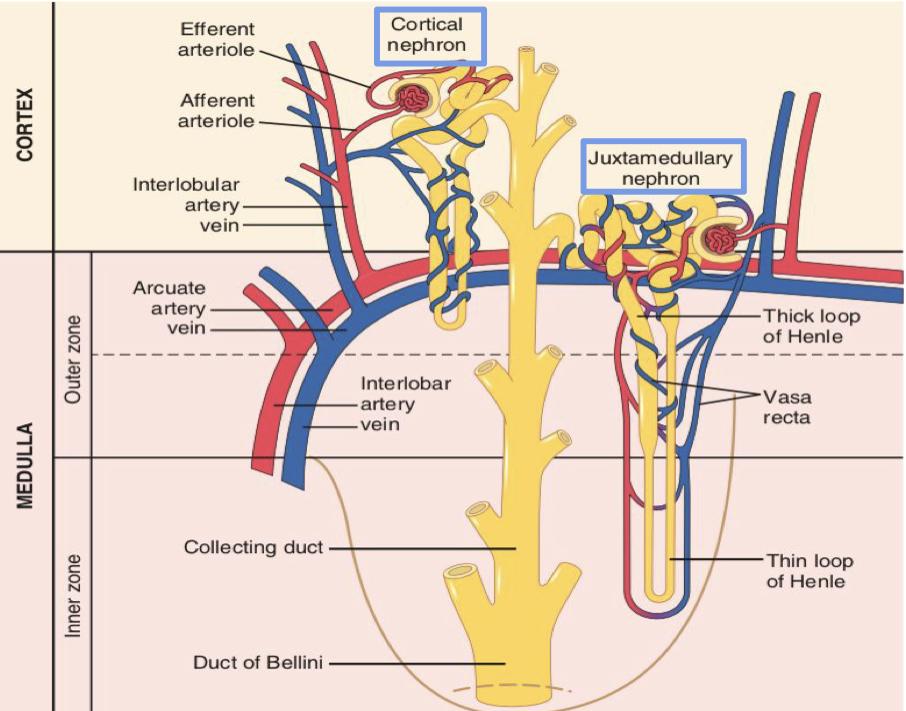 4
Glomerular membrane
Female slides

الكلام من سلايدات البنات بس دكتور العيال شرحها على صور
Blood in the Glomerulus is separated from the fluid in the Bowman’s space by a filtration barrier (Glomerular membrane) / (filtration membrane). 
Ultrafiltration occurs at the barrier between the blood and the in the renal corpuscle or Bowman's capsule in the kidneys.
It allow the passage of molecules up to 70,000 D. (Due to the higher pressure). 
Albumin (proteins in general) does not normally pass as they are repelled by the negative charge of Glycoproteins (the material of Basement membrane).                                                                                     
Blood cells don't normally pass because of their large size.
 

It consists of Three layers
(All are negative)
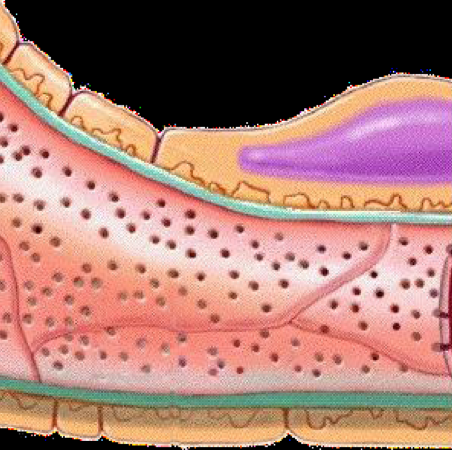 Single layer with endothelial fenestrations (70-90nm)
                                                prevents: blood cells 
   			          allows: all component of blood plasma.
Capillary 
Endothelium
Basement
Membrane
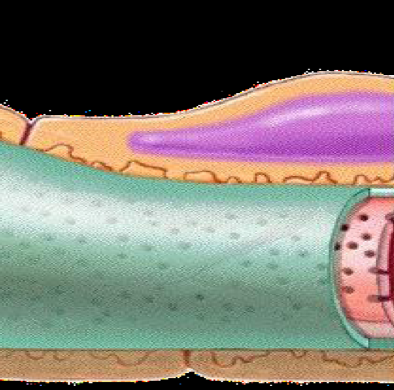 Between endothelium and epithelium w/o visible gaps
                                                 prevents: larger proteins.
Podocytes
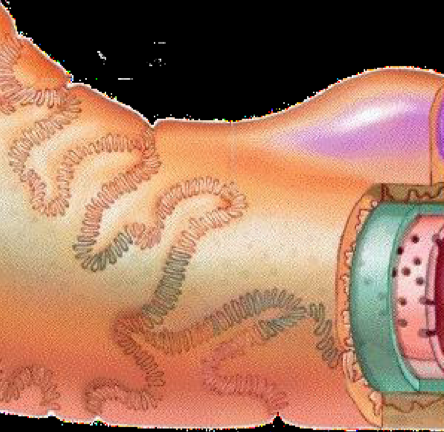 Single epithelial lining of Bowman’s Capsule, During
      filtration the fluid moves between their foot processes
      (pseudopodia) in filtration slits (25 nm)
      prevents: medium-sized proteins.
*4-8 nm size particles can be easily filtered*.
5
Renal Blood Flow
Renal blood flow to the kidney = 20% of cardiac output. 
And the blood flows to each kidney through a renal artery.
Features of renal circulation:
 1- High blood flow rate (1200 ml/min). 20% × 5 L = 1 L/min ≈ 1200 ml/min
 2- Presence of two capillary beds: glomerular and peritubular.
Blood flow: 1200 ml
We use in filtration process: 625 ml
Amount filtered: 125 ml
20%
Efferent and afferent arterioles are major sites of renal resistance. 
they have high blood pressure.
Renal blood vessels
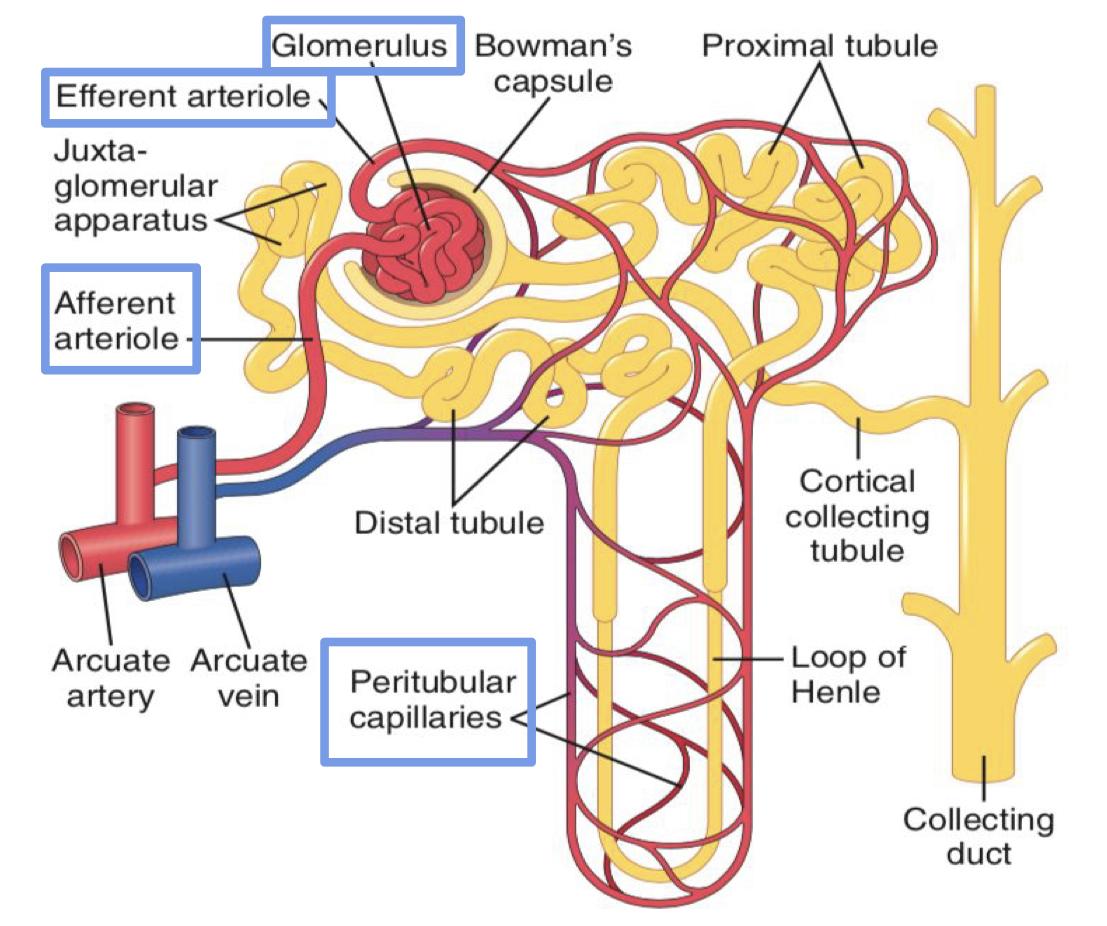 Delivers blood from glomeruli to peritubular capillaries has high pressure
Delivers blood into the glomeruli. It has a bigger diameter compared to Efferent, it has high pressure.
Peritubular capillaries
Efferent arteriole
(Exit)
Glomeruli
Afferent arteriole
(Arrive)
Vasa recta.(vasa= blood vessels , recta=مستقيم)
Capillary network that produces filtrate that enters the urinary tubules. Higher pressure than all the other capillaries of the body because it’s located between two arterioles with high pressure and this high pressure = favor filtration
6
Urine Formation
The primary function of kidney is to clear unneeded substances from the blood to be excreted in urine.

Urinary excretion rate = Filtration  - Reabsorption  + Secretion 

Steps of Urine Formation / renal processes :
Glomerular filtration 1st step of urine formation
Filtration of fluid from glomerular capillaries into renal tubules and creates a plasma-like filtrate of the blood. It  contains all substances present in plasma, except blood cells and protein
Tubular reabsorption
Removes useful solutes from the filtrate, and returns them to the blood.
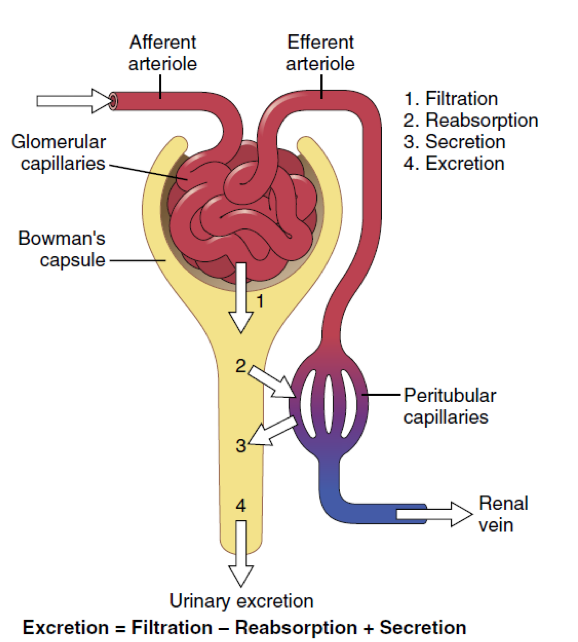 Tubular Secretion
Removes additional wastes from the blood, adds them to the filtrate.
Water conservation: (happens before excretion and it’s only for juxtamedullary) Removes water from the urine and returns it to blood, concentrates wastes.
Excretion
Components of GF:
Extra
Organic molecules: Glucose, Amino acids. (but not proteins)
Nitrogenous waste: 
Urea, Uric acid, Creatinine.
Ions: Sodium, Potassium, Chloride.
Water
7
Filtration fraction
Boys’ Slides
Ff: Fraction of renal plasma that becomes Glomerular Filtrate.
GFR
             Ff =
                      Renal Plasma Flow (RPF)

       125 ml/min
    =                      = 19.2 or approximately 20%
       650 ml/min
20% of the plasma flowing through the kidney is filtered through glomerular capillaries.
Boys’ Slides
Why Are Large Amounts of Solutes Filtered and Then Reabsorbed by the Kidneys?

 It allows the kidneys to rapidly remove waste products from the body that depend primarily on glomerular filtration for their excretion. Most waste products are poorly reabsorbed by the tubules and, therefore, depend on GFR for effective removal from the body.

It allows all the body fluids to be filtered and processed by the kidneys many times each day. Because the entire plasma volume is only about 3 liters, whereas the GFR is about 180 L/day, the entire plasma can be filtered and processed about 60 times each day.
8
Glomerular Filtration Rate (GFR)
GFR: The amount of glomerular filtrate formed in one minute, represents the filtration of fluid from the glomerular capillaries into the renal tubules.
normally = 125 ml/min or 180 L/day = 20% renal plasma flow.
GFR= Kf x NFP=  12.5 x 10= 125 ml/min
The sum of the forces acting across the membrane (starling forces)
Net Filtration Pressure (NFP) 
across glomerular capillaries
GFR is determined by :
Capillary filtration coefficient      (Kf)
Permeability
Factors related to the membrane itself
Filtering surface area
Kf: measure of the product of the Permeability and surface area of the glomerular capillaries. It cannot be measured directly
Net Filtration Pressure (NFP)
NFP: The net filtration pressure represents the sum of the hydrostatic and colloid osmotic forces that either favor or oppose filtration across the glomerular capillaries.
Net filtration pressure = 60 − 18 − 32 = +10 mm Hg
9
Glomerular Filtration Rate (GFR)
The GFR can therefore be expressed as
 GFR= Kf × (PG −PB −πG +πB)
Any factor that affect the parameters in the equation will affect the GFR.
However, Physiologic regulation of the GFR involves mechanism that affect mainly the PG (hydrostatic pressure in glomerular capillaries).
 Kf, πG and PB can all get affected in disease conditions causing changes in GFR.
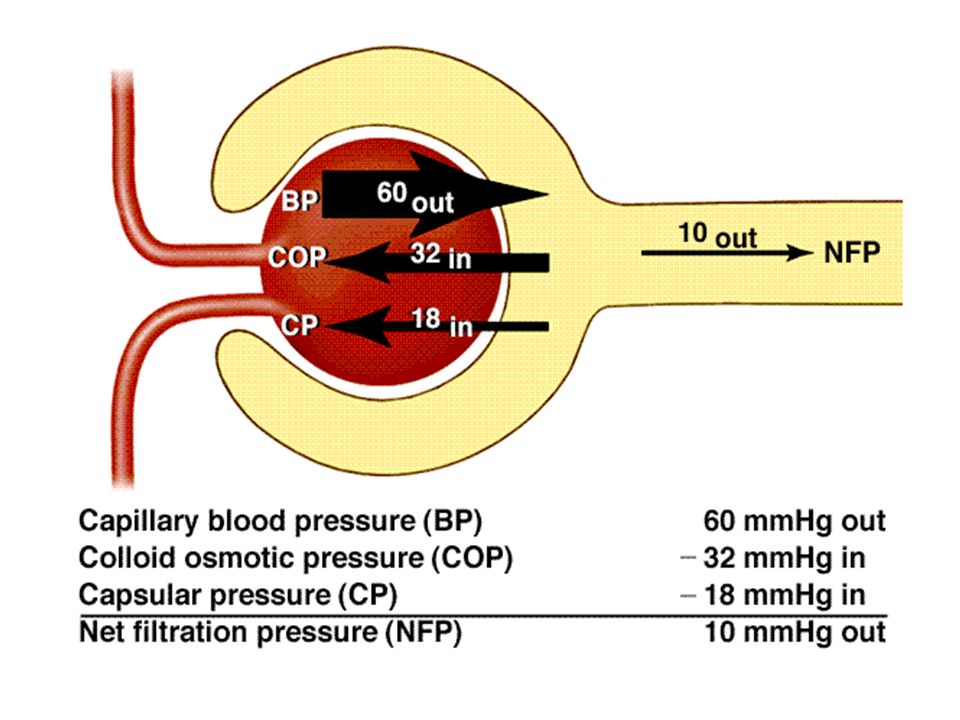 Arterial BP
Afferent arterioles       resistance
Efferent arteriole resistance
PG Depends on:
Calculations from males’ slides:
GFR: 125 ml/min or 180 L/day
Normal urinary output: 1.5 L/day
Daily reabsorption: 180 - 1.5 = 178.5 L/day
Percent reabsorbed: 178.5/180x100 = 99.2%
Percent excreted: 100-99.2 = 0.8%
(Less then 1% becomes urine)
Obligatory urinary output: 0.5-0.6 L
Oliguria: <300 ml/day
Anuria: <50 ml/day
RBF (Renal blood flow): 1100  ml/min
RPF (Renal plasma flow): 1100x0.55= 620 ml/min
137x60x24 = 190L/day ,If tubular reabsorption remains constant urine volume will increase from 1.5 to 19.5 L/day.
11
Juxtaglomerular Apparatus
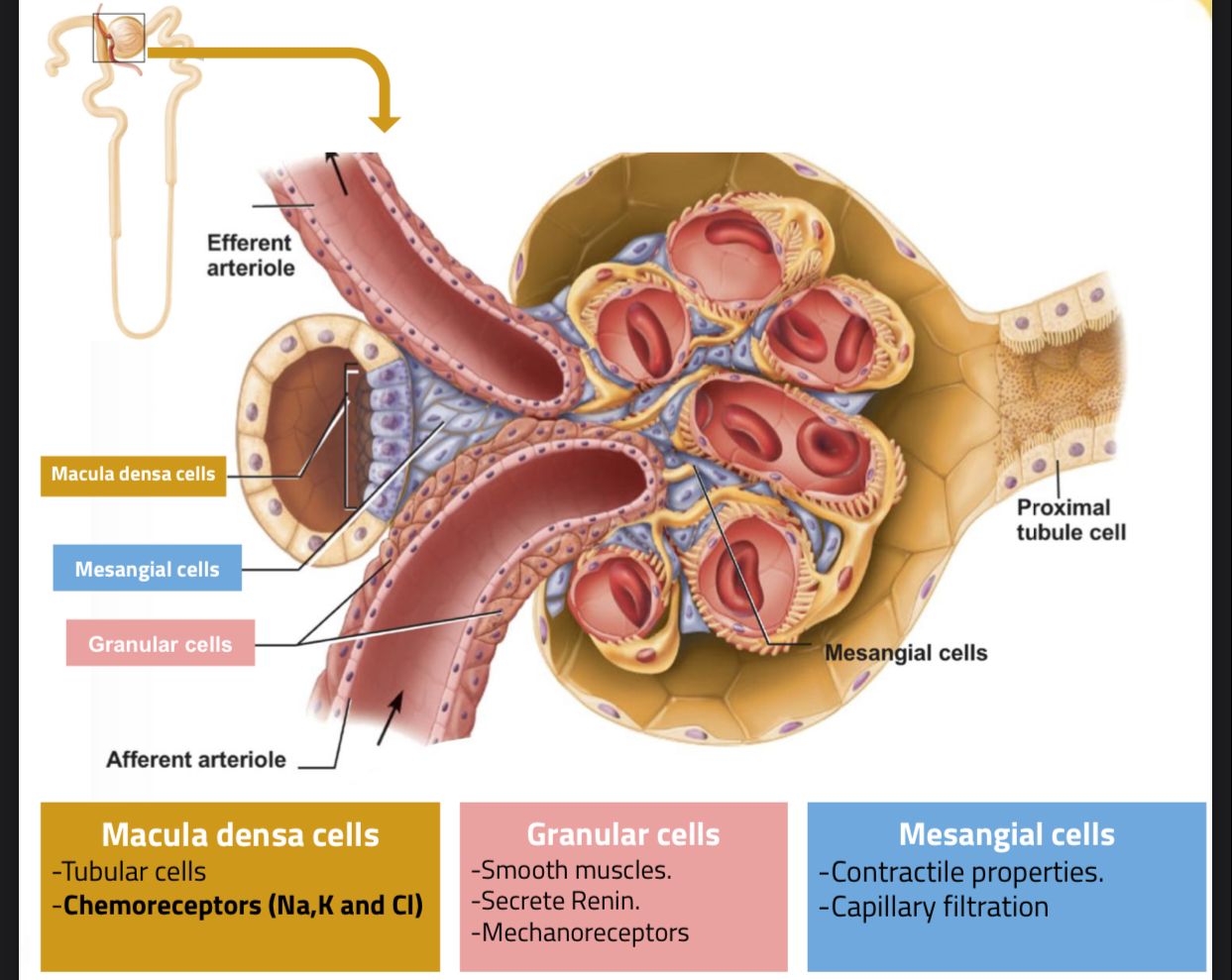 team 439
Quiz
Q1
which of the following Factor is constricting the Efferent?
A. Angiotensin II
B. Epinephrine 
C. Sympathetic stimulation 
D. Endothelin
Which cell is the sensor elemen Chemoreceptors (Na,K and Cl)?
Q2
A. Granular cells
B. Macula densa cells
C. Mesangial cells
D. Epithelial Cells
Q3
Which type of nephron have Vasa Recta capillary?
A. Cortical
B.Afferent arteriole
C. Juxtamedullary
D. Pyramids
Which one of the following removes the additional wastes from the blood,adds them to the filtrate.
Q4
A.Glomerular Filtration 
B. Tubular reabsorption
C.Excretion
D.Tubular secretion
Quiz
Q5
Filtrate contains all plasma except:
SAQs
Explain the biphasic effect in Efferent arteriole constriction
A. Blood cells
B. Albumin
C. Plasma proteins
D. A and C
Q6
Which of the following prevents medium-sized protein filtration?
A. Fenestration (pore) of glomerular endothelial cells
B. Basal lamina of glomerulus
C. Slit membrane between pedicels
D. The great wall of China
Answers: 1-A , 2-B, 3-C, 4-D , 5-D, 6-C
If constriction is moderate the PG would increase and increase the GFR.
But if the constriction is Severe the πG which decreases the GFR.
SAQs
Enumerate the Forces Opposing Filtration
Answer: Bowman’s capsule hydrostatic pressure,Glomerular capillary colloid osmotic pressure
Members
Team Leaders
Razan Almohanna
Khalid Alrasheed
Othman Alabdullah
Raneem Alwatban
Team Members
Azzam Alotaibi
Hadeel alsaiari
Shahad alhemiden
Theme was done by Shatha Almutib
physio442@gmail.com